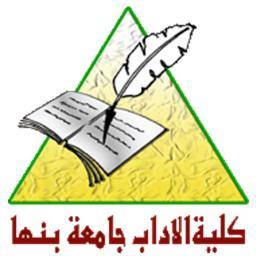 قسم التاريخ والآثاربرنامج الدكتوراه/ تاريخ إسلاميمقرر: موضوع خاص في العصر المملوكي وعلاقاتهم الخارجيةكود: 045306استاذ المقرر: ا.د/ سلام شافعي
م3
قيام دولة المماليك الجراكسة (784-923هـ)
* نشأة طائفة المماليك الجراكسة

* سلطنة الظاهر برقوق الأولى (784-790هـ)

* سلطنة الظاهر برقوق الثانية (792-801هـ)

* سلطنة الناصر فرج بن برقوق (801-815هـ)
* سلطنة الخليفة المستعين بالله (815هـ)

* سلطنة المؤيد أبو النصر شيخ المحمودي (815-824هـ)

* سلطنة الأشرف برسباي (825-841هـ)
* سلطنة الظاهر جقمق (842-857هـ)

* سلطنة الأشرف إينال العلائي (857-865هـ)

* سلطنة الظاهر خشقدم (865-872هـ)
* بين سلطنة خشقدم وقايتباي 

* سلطنة الأشرف قايتباي (872-901هـ)

* سلطنة محمد بن قايتباي (901-904هـ)
* سلطنة الأشرف قانصوه الغوري (906-922هـ)

* معركة مرج دابق 

* سلطنة الأشرف طومان باي 

* معركة الريدانية 

* نهاية دولة  المماليك وأسباب سقوطها
نظم الحكم في دولة سلاطين المماليك
* الوظائف الإدارية 

* الوظائف الدينية 

* دواوين الحكم 

* الجيش والأسطول

* الإدارة المحلية بأقاليم الدولة